2020 West Fine Arts Trip
June 13-19 2020
Orlando, FloridaJune 13-19 2020
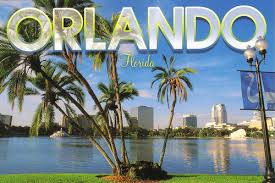 Itinerary
Day 1
Drive to Florida
Day 2
Clearwater Beach in St. Petersberg, FL
Check Into Hotel
Itinerary (cont.)
Day 3
Magic Kingdom
Happily Ever After Fireworks
Day 4
Kennedy Space Center
Dinner at Hard Rock Cafe
Blue Man Group
Itinerary (almost done)
Day 5
Universal Studios & Universal Islands of Adventure
Band Performance
Orchestra & Choir Workshops
Day 6
Universal Studios & Universal Islands of Adventure
Orchestra & Choir Performances
Band Workshop
Itinerary (last one)
Day 7
Drive Home
Cost of the Trip & Important Dates
No more than $1,200.
Paid in 4 Installments
October 4th $150
November $350
February $350
April $350
Fundraising Opportunities
Will need to be parent led.
Candy Bars
ButterBraids
Fruit
Chaperones
Taking a limited number of chaperones.
Submit name for consideration here.
Number accepted will be based on number of students attending and space on bus.
Form needs to be filled out by September 25th in order to be considered.
Will have a background check done.
Administrators will be part of the selection process.
Chaperones
Do’s
Go to student’s rooms each night and talk about day’s activities as well as next day’s activities keeping in mind what to bring, what time and where to meet and what to expect.
Give positive support to the group especially after a performance.
Provide constructive comments and be fair.
Show trust by giving students some freedom where possible.
Be genuinely interested in your students as you get to know them.
Provide an outlet for students to talk over problems.
Enjoy yourself and remember that your responsibility is to the group.
Set a good example always.  Students will mirror what they see.
Help dispel rumors by investigating.
Be consistent with the rules and regulations of the group.
Support and encourage your director.
Chaperones (cont.)
Do Not’s
Complain in front of the students.
Enter a student’s room without knocking first.
Take matters into your own hands when rules are broken.
Create a “power struggle” between other chaperones.
Grant extra favors to those under your direct supervision.
Criticize the director/bus drivers or change policies.
Pamper students.  They want to be treated like adults.
Favor or crowd your son/daughter on the trip.
Engage in negative behavior when students are present.

Other duties will include:
Take attendance every time we load a bus.
Perform room checks at curfew.
Keep unfortunate situations under control until a director can be reached.
Check student luggage prior to departure for inappropriate materials/substances.